স্বাগতম
পরিচিতি
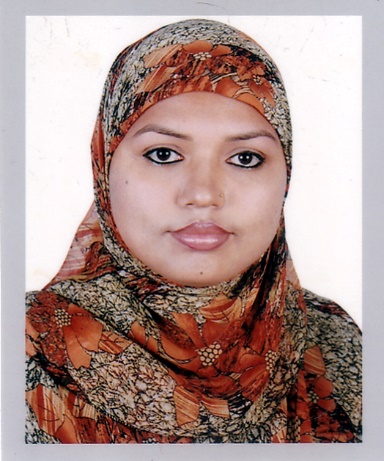 পাঠ  পরিচিতি
ফিন্যান্স ও ব্যাংকিং
শ্রেনি – দশম
অধ্যায় - ৩য়
মোছা: তাহমিনা আক্তার
সহকারি শিক্ষক
উচাইল আর্দশ ঊচ্চ বিদ্যালয় ,           হবিগঞ্জ।
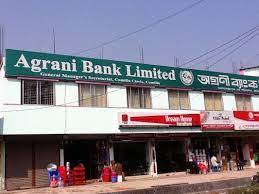 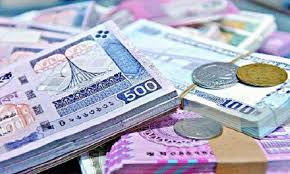 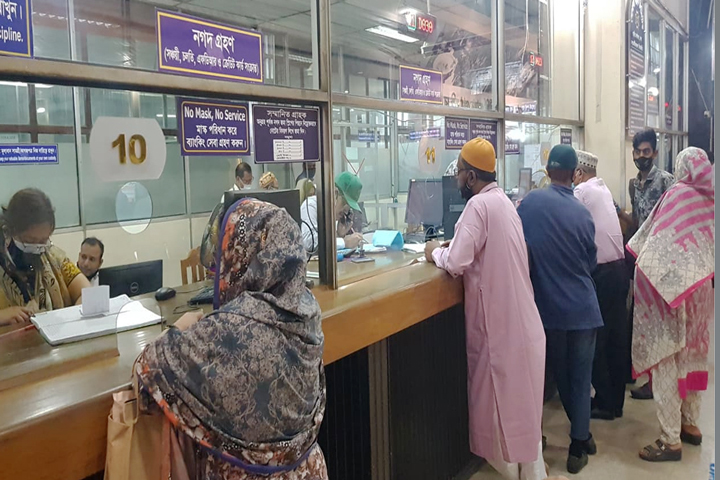 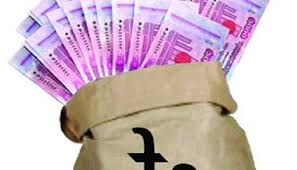 আজকের পাঠ
অর্থের সময়মূল্য
 (Time Value of Money)
শিখনফল
অর্থের সময়মূল্য কি বলতে পারবে।
অর্থের র্বতমানমূল্য নির্ণয় করতে পারবে।
অর্থের  ভবিষ্যৎ মূল্য নির্ণয় করতে পারবে।
পাঠ পরিকল্পনা
এটি কি দেখতেছো
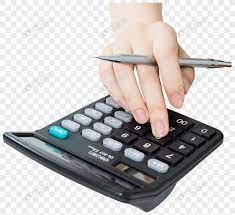 সময়ের সাথে সাথে অর্থের মূল্যের যে পরিবর্তন হয় তাকে অর্থের সময়মূল্য বলে।
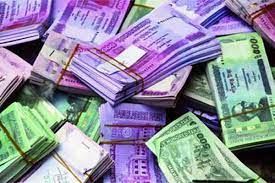 বর্তমানমূল্য
ভবিষ্যতের কোন নির্দিষ্ট সময়ে চক্রবৃদ্ধি সুদের হারে একটি নির্দিষ্ট পরিমাণ টাকা পাওয়ার জন্য যে পরিমাণ টাকা বর্তমানে বিনিয়োগ করার প্রয়োজন হবে তা নির্ধারণের প্রক্রিয়াকে বর্তমান মূল্য বলে।
ভবিষ্যতমুল্য
বর্তমানে নির্দিষ্ট পরিমাণ অর্থ নির্দিষ্ট সুদের হারে বিনিয়োগ করলে মেয়াদ শেষে যে পরিমাণ অর্থ পাওয়া যাবে তাকে ভবিষ্যতমুল্য বলে।
সময়-৮ মিনিট
দলীয় কাজ
বর্তমানমূল্য ও ভবিষ্যতমুল্য মধ্যকার পার্থক্য ব্যাখ্যা কর।
মুল্যায়ন
সময় - 
৮ মিনিট
১। অর্থের সময়মূল্য কি 
২। অর্থের র্বতমানমূল্য কি
৩। অর্থের  ভবিষ্যৎ মূল্য 
৪। মুনাফা কাকে বলে
বাড়ির কাজ
বর্তমানমূল্য ও ভবিষ্যতমুল্য মধ্যকার সর্ম্পক ব্যাখ্যা কর।
সবাইকে ধন্যবাদ
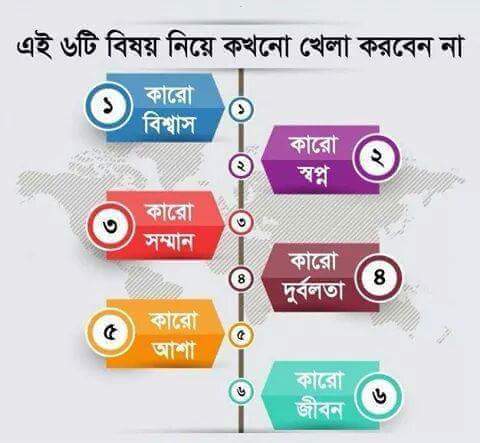